OTTER LAKE MUNICIPALITY
ADDRESSING  INVASIVE  SPECIES 
PUBLIC MEETING
2024-05-04
1
OBJECTIVE
Solicit public input on how to control
	invasive species in Otter Lake Municipality.
OUTLINE
Invasive species defined 	
Eurasian Milfoil	- Environmental and Economic Impact
Photos/Locations in Lac de la Ferme & Petit Lac Cayamant 
Biologist Recommendations
Actions taken to date by the Otter Lake Municipality
Proposed options for further actions
Public input
2
WHAT ARE INVASIVE SPECIES?
Plants, animals, organisms not native to the area
Most common types found in Outaouais area:
 Eurasian Water Milfoil and Zebra Mussels
Significant environmental impact on lakes
Serious negative impact on property values

	Biologist confirmed Eurasian Water Milfoil in 
	Petit Lac Cayamant and Farm Lake
3
INVASIVE SPECIES - Eurasian Watermilfoil
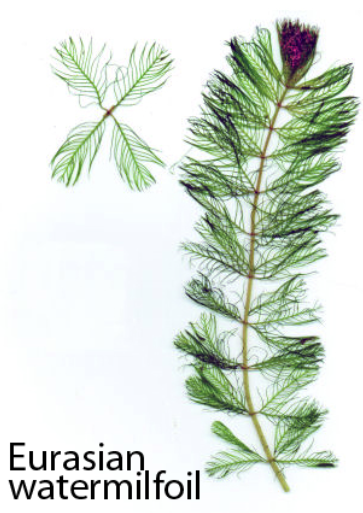 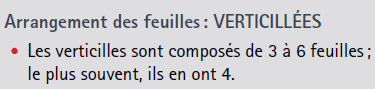 Arrangement of leaves
Each stem of milfoil is surrounded by 3 to 6 leaves. Usually there are 4.
4
ENVIRONMENTAL IMPACT
Milfoil competes aggressively with native plants
Causes decline in oxygen levels which causes fish population to die off
Lakes can become un-swimmable
Difficult boating through dense mats
Eventual stagnant water – mosquitos (from lack of oxygen)
Also need to guard against zebra mussels – extremely difficult to swim – leave deep gashes
5
Eurasian Milfoil
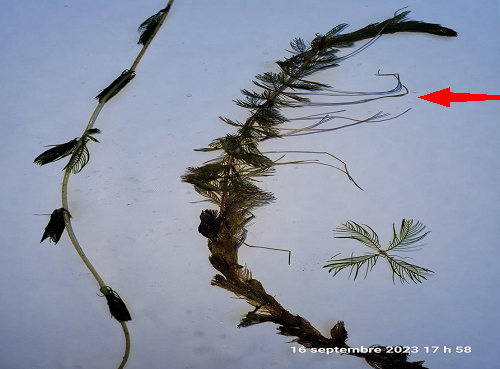 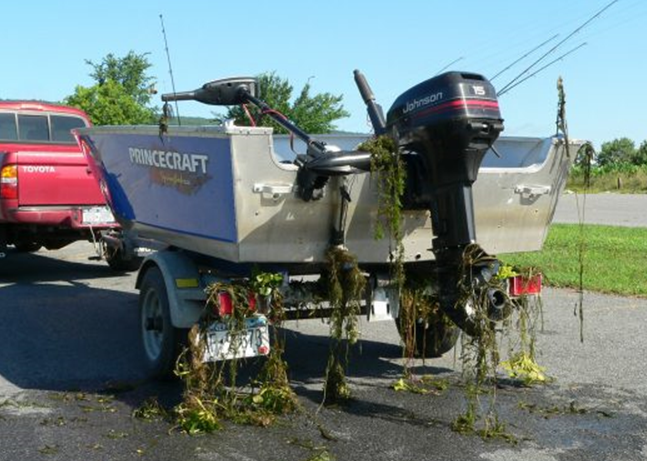 6
INVASIVE SPECIES
Example: Uncontrolled Eurasian Milfoil
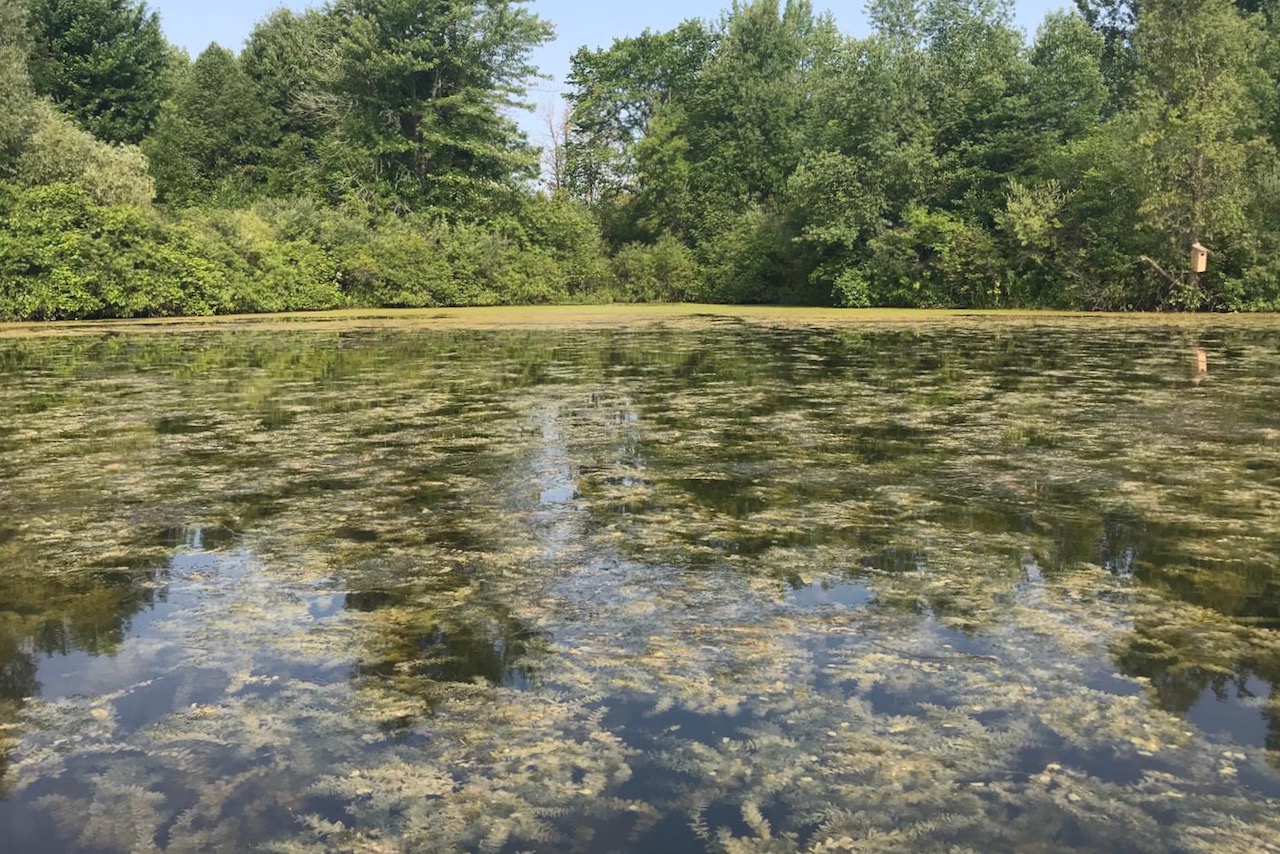 7
INVASIVE SPECIES 
Lac de la Ferme – Eurasian Milfoil
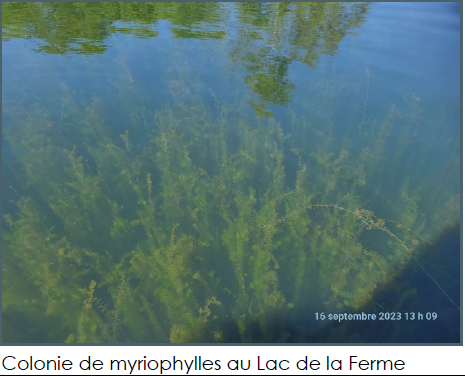 8
ECONOMIC IMPACT
Waterfront property values decline
 
Higher property taxes / millrates for everyone

Tourism declines, hurting local businesses

Ongoing high costs to control
9
INVASIVE SPECIES – Lac de la Ferme
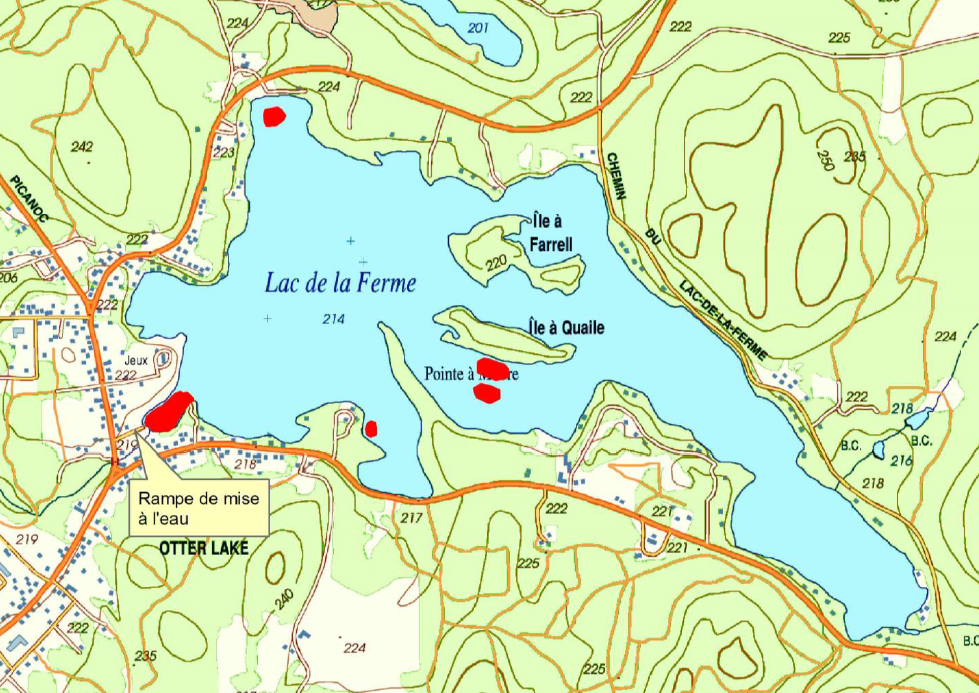 10
INVASIVE SPECIES – Petit Lac Cayamant
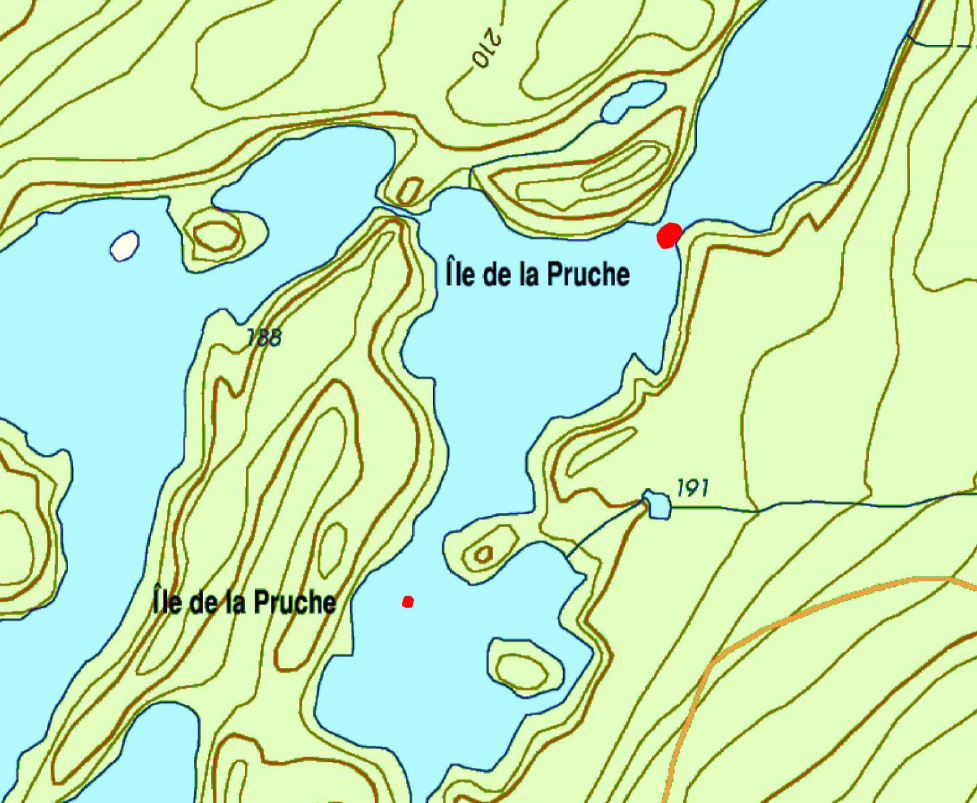 11
PREVENTING SPREAD WITHIN LAKES AND TO OTHER LAKES
Biologist’s recommendations:
Public Education
Boat Washing
Boat Traffic Control
Focus on boat launch area
Buoys, Other
Shoreline Management
12
ACTIONS TAKEN TO DATE
Boat washing program
By-law, Wash Station, Signage, Education Brochure, Grants, Enforcement, Buoys for Petit Lac Cayamant 
Attended conference on invasive species
Biologist- surveyed Petit Lac Cayamant & Lac de la Ferme
Invasive species committee formed 
ABVdes7 meeting 
Minister of Environment letter
Public announcements in Equity, Taxation Newsletter
Public meeting (today)
Provides more information to taxpayers
Solicit support for future actions
13
PROPOSED ACTIONS
Continue boat washing enforcement, including fines
Continue shore line management enforcement
Install marker buoys in both lakes
Inspect 6 more lakes – volunteers with boats
Limit the use of Lac de la Ferme boat launch 
to taxpayers only 
6.   Pursue methods to remove milfoil
Tarps (laid by divers)
Removal by hand (divers)
Potential herbicide recently approved
Grants
14
Blue Sea Lake Tarp Installation
15
Marker Buoys
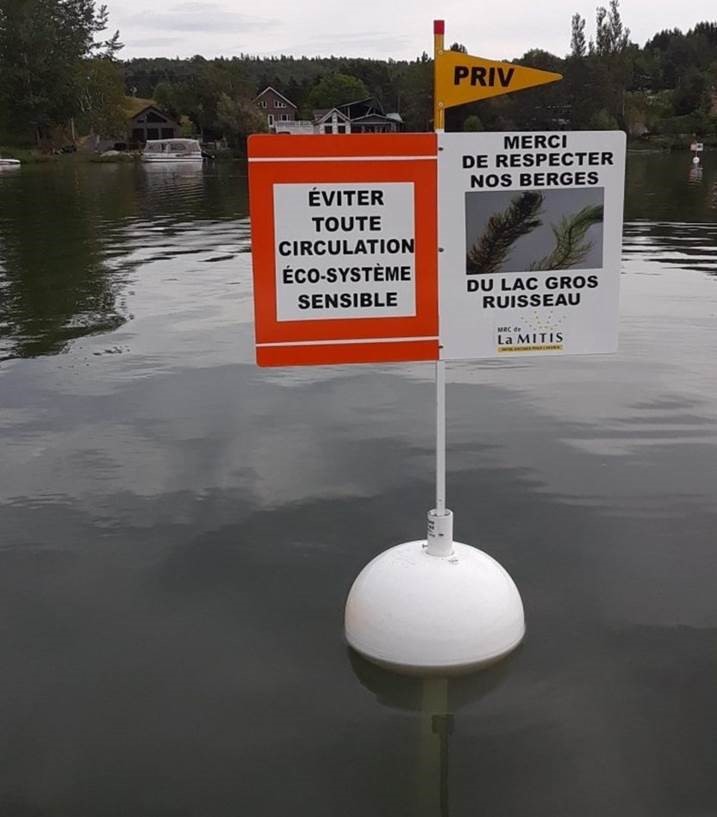 16
HOW CAN WE ALL HELP STOP THE SPREAD?
Wash boats thoroughly before launching and when leaving the lake
Avoid driving boats through the milfoil
Watch for milfoil in your lakes & report to office
Skim floating pieces and remove from the lake
Minimize severe wave action (10km/h within 30m of shore)
Avoid boating near shorelines
Follow good shore management practices
Be vigilant & report anyone not following Municipal By-laws and environmental rules
17
INVASIVE SPECIES
 
Dock surrounded by Eurasian Milfoil
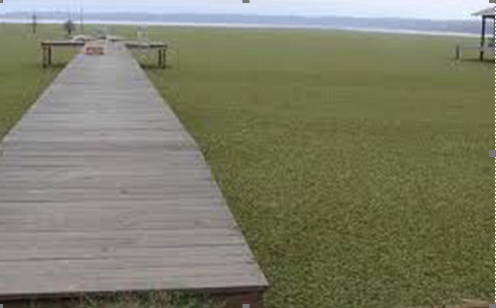 18
DISCUSSION

Questions
Comments
Suggestions
19